O‘zbek tili
10-sinf
Mavzu:
Takrorlash.
(grammatik mavzular)
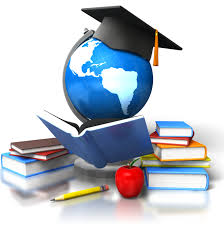 O‘tilgan mavzularni takrorlash
Takrorlash
Takrorlash
Takrorlash
Yangi mavzu bayoni
Payt holi
Payt holi ish-harakat yoki holatning bajarilish paytini bildiradi.
Payt holi …, …, …, …  so‘roqlariga javob bo‘ladi
Payt holi
Payt holi ish-harakat yoki holatning bajarilish paytini bildiradi.
Payt holi qachon?, qachongacha?, qachondan beri?, qay vaqt? so‘roqlariga javob bo‘ladi
Payt holi
Gapdagi holning turini aniqlang va so‘rog‘ini qo‘yib ko‘chiring.

1.Yig‘ilish uchda bo‘ladi. _________
2. Qaytishda siznikiga kirib o‘tamiz. ________
3. Nafasimni rostlagach, tikilibroq qaradim. _______
4. Shunda men bir sapchib tushganman. _________
5. Bugun men maktabim yonidan o‘tdim. __________
6. Imtihonlar yozda bo‘ladi. _________
Takrorlash
Takrorlash
Kim?
Nima?
Qayer?
Ega
Takrorlash
Gapning egasini topib, so‘rog‘I bilan birga yozing.

1. Odam ko‘p, ish kam. Odam (kim?) ko‘p, ish (nima?) kam.
2. Atfof jim-jit.
3. Shamol gul hidlarini atrofga taratdi.
4. Ikkovimiz dala aylandik.
5. Havo mayin, osmon tip-tiniq.
6. O‘qigan o‘zar, o‘qimagan to‘zar.
Takrorlash
Kesim
Takrorlash
Takrorlash
Gaplarning kesimini aniqlab, savolini qo‘ying.

1. Otam katta bir tashkilotni boshqaradi.
2. Men do‘stimdan ko‘p narsa o‘rgandim.
3. Opam akamning gapini eshitmadi.
4. Tong otgach, yo‘lga tushdik.
5. Yolg‘on so‘z kishining qadrini tushiradi.
6. Mehnat qancha qiyin bo‘lsa, noni shuncha shirin bo‘ladi.
7. Suhbat rosa qiziqarli bo‘ldi.
Mustaqil bajarish uchun topshiriqlar
O‘tilgan garammatik mavzular haqida qoidalarni yod oling.
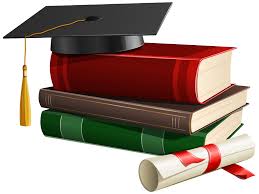 O‘zbek tili
10-sinf
Mavzu:
Takrorlash.
(Nutqiy matnlar)
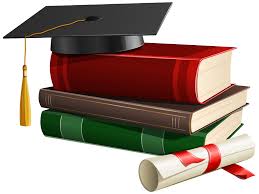 Vatanparvarlik
Berilgan  tayanch so‘zlar ishtirokida gaplar tuzing, ularni qiyosiy tahlil qiling.
Mard
jasur
ma’suliyatli
qat’iyatli
Nomard
qo‘rqoq
ma’suliyatsiz
qat’iyatsiz
Oilam- faxrim
Oila hayotimizda eng aziz dargoh hisoblanadi. Agar oila tinch bo‘lsa, o‘zimizni yaxshi, baxtli his qilamiz, o‘qishda, ishda rivojlanish bo‘ladi.. Hayotimizning baxtga burkanishi yoki zaharga aylanishi oilaviy muhitga bog‘liq.
   Bir oiladagi notinchlik ota-ona, bobo-buvi, qarindosh-urug‘, mahalla ko‘yning xotirjamligini buzadi. Oillaga e’tiborsizlik, ma’suliyatni his qilmaslik insoniylikdan ancha yiroq holatlardir.Atrofimizda insondan boshqa jonivorlar ham juft-juft, gala-gala, to‘da bo‘libyshaydilar…
   Matnga sarlavha toping va matnni davom ettiring.
Takrorlash
Nuqtalar o‘rniga qavs ichidagi so‘zlardan mosini qo‘yib gaplarni ko‘chiring.
Iqtidorli … (insonlar, olimlar, yoshlar)- kelajagimiz tayanchi.
… va  … (sog‘lik, tinchlik, ozodlik) bo‘lmasa, ilm-fan sohasida o‘sish, taraqqiyot bo‘lmaydi.
Har doim … (o‘quvchilar, odamlar, bolalar) o‘qib-o‘rganishni, har tomonlama rivojlanishni istaydi.
Har bir … (o‘qituvchi, odamlar, bolalar) farzandlarini bilimli, iqtidorli bo‘lishi uchun kecha-yu kunduz mehnat qiladi.
Kitobdan olgan saboqlarim
Bir yigit oqillar darsini ko‘p o‘qib, o‘zi ham donishmand darajasiga yetganda, podsho uni o‘ziga vazir qilib olibdi. O‘sha yigitning ukasi o‘qishga toqati yo‘q ekan. Biroq u hukmdorga yaxshi ko‘rinishni orzu qilarkan..”Men ham akamga o‘xshagan donishmandman. 
Borib aqlimni namoyish etaman-u podshoni qoyil qoldiraman”,-debdi-da yo‘lga tushibdi.
Kitob
- Men osmonda itlarning hurishini eshitdim,- debdiu. Shunda podsho:
- Huzurimda bunday bema’ni gap aytgan bu nodonni zindonga tashlang,- deb hukm qilibdi. Shunda akasi o‘rtaga tushibdi:
 - Podshohim, bu mening ukam, gapga birozgina no‘noq, maqsadini durust bayon qila olmaydi. Kecha burgut bir kuchukchani olib uchgan ekan. U o‘sha kuchukchaning angillashini eshitgan,-debdi…
                                                             (Tohir Malik)
Savollarga javob bering.
1. Sizningcha, aka-ukaning taqdiri nima bilan tugagan?
2. Aytaylik, shunday vaziyatga tushib qoldingiz. Siz qanday yo‘l tutgan bo‘lar edingiz?
Toshkent teleminorasi
Kitobdan olgan saboqlarim
Dunyo taomlari: To‘g‘risini top mashqi
Madaniyatli inson
Madaniyatli 
Inson qachon komillikka erishadi?
Axborot almashish vositalari
"BEELINE"
O‘zbekistonda 
mobil aloqa, 
uyali aloqa 
xizmatlari:
"UCELL"
"PERFECTUM"
"UZMOBILE"
"MOBI UZ"
O‘rganishdan to‘xtamang
A’lo o‘qish uchun;
yetuk bilimga
ega bo‘lish uchun;
muvaffaqiyatga 
erishish uchun.
To‘xtamaslik;
o‘ziga ishonch;
tirishqoqlik;
sog‘lomlik;
olg‘a intilish;
aniq maqsad.
Orzuga yetish uchun;
mukammal bo‘lish uchun;
yaxshi nom qozonish uchun.
Tadbirkorlik nima?
Tadbirkorlikning  4 xil ko‘rinishi mavjud:
O‘tilganlar yuzasida takrorlash
Assisment usuli.
Mustaqil bajarish uchun topshiriqlar
1. O‘tilgan mavzular yuzasidan savollar tuzing.
2. O‘zingizga yoqqan mavzu haqida matn yarating.
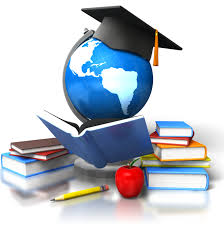 O‘zbek tili
10-sinf
Mavzu:
Adabiy o‘qish.
Toxir Malik “Alvido bolalik”
asari.
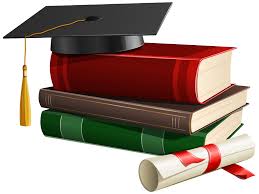 Tohir Malik
1946-yilning 27-dekabrida Toshkent
 shahrida ziyoli oilasida dunyoga kelgan. Toshkent Davlat Universiteti (hozirgi Oʻzbekiston Milliy Universiteti)ning jurnalistika
 fakulteti kechki boʻlimida oʻqib, kunduzi qurilish ishlarida qatnashgan.
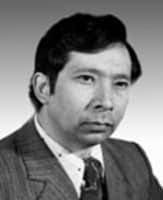 Tohir Malik
1966-yildan boshlab,  Oʻzbekiston radiosida, gazeta va jurnallar tahririyatida, Oʻzbekiston yozuvchilar uyushmasida, nashriyotlarda, umrining so‘nggi yillarida  „Sharq“  tahririyatida muharrir vazifasida ishlagan.
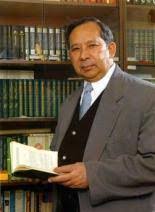 Tohir Malik
Toxir Malik 20 dan ziyod fantastik, ilmiy-fantastik, realistik, hujjatli qissalar muallifi bo‘lib, ular 200 ga yaqin bosma sahifalar va milliondan ziyod adadga egadir. U ko‘plab hikoyalar yozgan.
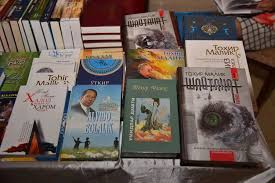 Tohir Malik
Yozuvchining birinchi yirik asari -
 „Hikmat afandining oʻlimi“ (1972).
 „Zaharli gʻubor“ (1974), 
 „Falak“ (1975),
 „Somon yoʻli elchilari“ (1978),
 „Chorrahada qolgan odamlar“ (1982), 
 „Bir koʻcha, bir kecha“ (1983),
 „Alvido, bolalik“ (1989), 
 „Soʻnggi oʻq“ (1990),  „Ov“ (1995) kabi  ilmiy-fantastik 
 sarguzasht qissalari mashhur.
Tohir Malik
„Soʻnggi oʻq“ qissasi asosida 7 qismli telefilm (1994) yaratilgan. 
„Qaldirgʻoch“ (1987) epik asari Abdulla Avloniy taqdiri misolida 20-yillar oʻzbek ziyolilarining shakllanishi haqida bahs yuritadi. 
„Mehmon tuygʻular“ (2003) nomli xotira, yodnoma, adabiy maqolalar toʻplamida adabiy jarayondagi muammolar aks etgan.
Tohir Malik
Tohir Malikning yozuvchi Mirzakalon Ismoiliy ijodiy faoliyatini yorituvchi „Yozuvchining baxti va baxtsizligi“ (1988),
 Asqad Muxtor ijodini taxlil etuvchi „Sobir“ (2003), 
Oʻlmas Umarbekov ijodiga bagʻishlangan „Qiyomat qarz“ (2002) hamda  Abdulla Qodiriy romanlari tahlil etilgan „Ibrat maktabi“ (1993) badialari ham bor.
Tohir Malik
Tohir Malik hujjatli kino sohasida ham faoliyat koʻrsatgan. Uning „Amir Temur davr adabiyoti“ (1998),
 „Varaxsha“(1999), „Unvoni inson“(1999),
„Sohilsiz dengiz“ (2000), „Zulmat saltanati“ (2001),
 „Mosh tabib“ (2002) ssenariylari asosida hujjatli filmlar ishlangan.
Tohir Malik
Adabiy jamoa orasida keng shov-shuvga sabab bo‘lgan “Shaytanat” (1992-2001) asarining muallifidir. 
2002 – yilda Tohir Malik “O‘zbekiston xalq yozuvchisi” unvoni bilan taqdirlangan.
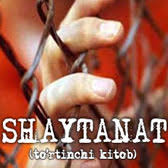 “Alvido bolalik” asari
“Alvido, bolalik” asari Tohir Malik ijodida alohida o’rin tutadi. Asardagi asosiy mavzu – hech kim jinoyatchi bo’lib tug’ilmaydi, bolani atrof-muhit , jamiyatdagi turli illatlar jinoyatchiga aylantiradi.
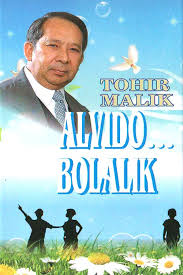 Tohir Malik
Bolalik - umrimiz bahori, orzu-umidlarimiz bilan ulg‘ayadigan eng jo‘shqin va haroratli damlar. Bolalik, umrimiz mazmunini, qo‘yingki, butun hayotimizni belgilab beruvchi shunday bir nozik pallaki, bu davrda biz yaqinlarimizning alohida e‘tiboriga ehtiyoj sezamiz. Agar bunday fursatlarda ozgina eʼtiborsizlik holatlari kuzatilsa-chi?
   Taqdim etilayotgan kitobda aynan shu jarayon bilan bog‘liq holatlarni yozuvchi hayotiy, real voqea-hodisalar asosida yoritib bergan.
Bo‘sh vaqt ( 92-bet)
Barcha mamlakatlar uchun bolaning bo‘sh vaqti masalasi muhim muammolardan hisoblanadi. Maktabdan keyingi yarim kunda bolaning nima bilan shug‘ullanishi uning taqdirini belgilaydi. Shahardagi mahallalarda, qishloqlarda bola kattalarning e’tiborida bo‘ladi. Bu bola kimning farzandi ekanini kattalar bilishadi va undagi hojo‘ya harakatni e’tiborsiz qoldirishmaydi.Ko‘p qavatli uylarda esa buning aksi.
Bo‘sh vaqt
Qo‘shnilar bir-birlarini tanishmaydi. Nojo‘ya ish qilayotgan bolani tartibga chaqirishmaydi. Shundanmi, qamoqdagi bolalar yashash joylariga ajratilib o‘rganilganda mahalla va qishloqqa nisbatan ko‘p qavatli uylarda istiqomat qiladiganlari ko‘proq ekani aniqlandi.
   Bo‘sh vaqt masalasini hamma o‘zicha hal etadi. Ko‘pchilik tarbiyaning bu sohasida asosiy e’tiborni mehnatga qaratish tarafdori. To‘g‘ri, madaniyat yuksakligi mehnatga bo‘lgan muhabbatga bog‘lanadi.
Bo‘sh vaqt
Donishmand aytmoqchi, agar hayot kemasi mehnat langariga suyanmasa, hamma shamollar-u dovullarga dosh berolmaydi. Bu ta’riflarni bilamiz. Ammo bu haqiqatlarni bolalar ongiga qanday singdira olamiz? Shiorlar bilanmi yo aniq harakatlar bilanmi? Bir kishi bolalariga nasihat qilib der ekanki:” Odam maymundan paydo bo‘lgan, agar mehnat qilmasalaring, yana maymunga aylanib qolasizlar”.
Bo‘sh vaqt
Bu nasihatda chuqur ramziy ma’no bor. Bunda odamning jismonan emas, ma’nan maymunga aylanib qolishi nazarda tutilyapti. Diqqat qilaylik, dunyoda tirik jon borki, hammasi harakatda, hammasi mehnat bilan band.

 ( Tohir Malik “Alvido bolalik”)
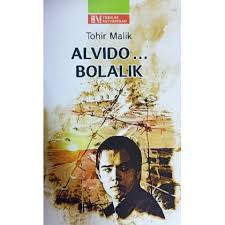 Alvido bolalik
Asar qahramonlari – Asror, Qamariddin, Salim, Dilfuza, Sanjar kabi yoshlardir. Ularning hayot yo’li, o’tmishi, voyaga yetgan muhiti, yashash tarzi, qiziqishlari, orzu-umidlari, dard-u armonlari turlicha. Biroq ularni birlashtirib turgan yagona narsa bor – bu ham bo‘lsa hayotda kimdandir yoki nimadandir alamzadalik.
Mustaqil bajarish uchun topshiriqlar
1. Tohir Malik hayotiga oid ma’lumotlarni o‘qing.
2. “Alvido bolalak” asarini o‘qib mazmunini, taassurotlaringizni yozing.
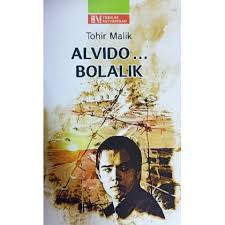 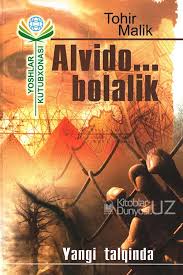 O‘zbek tili
10-sinf
Mavzu:
Adabiy o‘qish.
Toxir Malik “Alvido bolalik”
asari. II dars.
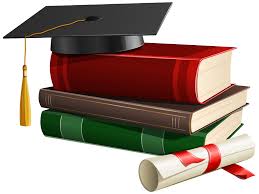 Tohir Malik
Tohir Malik O‘zbekistonning mustaqillik yillarida kitobi eng ko‘p nashr etilgan va eng ko‘p o‘qilgan yozuvchi sanaladi. Uning "Shaytanat" asari o‘n minglab nusxalarda qayta-qayta nashr etildi va tez tarqalib ketdi. "Devona", "So‘nggi o‘q", "Talvasa" asarlari ham zamonaviy kitobxonlar orasida ko‘p o‘qilishi ma‘lum.
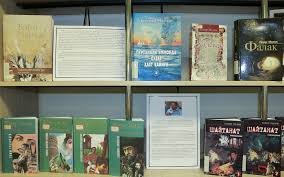 Tohir Malik
Alvido bolalik
“Alvido, bolalik” asari Tohir Malik ijodida alohida oʻrin tutadi. Bu haqda adibning o’zi shunday deydi: “Men o’smirlar va yoshlarning jinoyat ko’chasiga kirib qolayotganligiga befarq qarab tura olmayman Bolalar axloq tuzatish koloniyalariga har borganimda yuragim eziladi. Ozod, erkin yashab, o’qib, hunar o’rganadigan bolalar bu yerga qanday tushib qoldilar?! Nahot jinoyat olami ularga jozibali ko’rinsa?!
Alvido bolalik
Men jinoyat olamini “Shaytanat”, ya’ni shaytonlar yetovidagi zulmkorlar mamlakati deb atab, “ehtiyot bo‘ling, jigarlarim, bu ko‘chaga yaqin yo‘lamang. Boshi berk bu ko‘chaning adog‘ida faqatgina azobli, xorli o‘lim topasiz”, demoq niyatida yozdim. Yozganlarimni ogohlantirish deb qabul qilishlarini istardim.”
Venn diagrammasi
Hayot yo‘li,
o‘tmishi,
voyaga yetgan
muhiti,
yashash tarzi,
qiziqishlari,
orzu-umidlari,
dard-u armonlari
Asror,
Qamariddin,
Salim,
Dilfuza,
Sanjar.
Kimdandir 
yoki
nimadandir 
alamzadalik,
oiladagi 
nosog‘lom 
muhit
Alvido bolalik
Ana shu alamzadalik bu yoshlarning hayotini zaharlashga, noto‘g‘ri qadam bosishlariga sabab bo‘lgan birinchi omildir. To‘g‘ri, bu yoshlarning jinoyat yo‘liga kirib qolishlariga sabab bo‘lgan omillar juda ko‘p. Ulardan yana biri loqaydlik, ha, aynan bola tarbiyasiga nisbatan oila, maktab, mahalla, umuman atrof-muhitning loqaydligidir. Muallif asar orqali hayotda tez-tez uchrab turadigan bu qaltis illatni nafaqat ko‘rsatib beradi, balki bu illat yoshlar, qolaversa, millat kelajagi uchun xatarli ekanligi haqida bong uradi.
Alvido bolalik
Asror – maktabning bitiruvchi sinf o‘quvchisi. Iqtidorli o‘quvchi, otasining qistovi bilan matematika-fizika gimnaziyasidan maktabga o‘tgan. Otasining otarchiligi, bu ishga o‘g‘lini ham majburan tortishi va eng yomoni buni farzandlari kelajagi uchun qilayotganini ta’kidlashi Asrorga og‘ir botadi. Maktabdagi sharoit, oiladagi muhit uni Qamariddinga yaqinlashtiradi. Ushbu hol esa Asror uchun jinoyat olamiga darvozalarning ochilishiga olib keladi. Dilfuzaga munosabatida esa uning qalbida ezgulik , mehr, adolatga tashnalik kabi tuyg‘ular borligini ko‘rish mumkin.
Alvido bolalik
Qamariddin – qalbi ushalmagan orzu-armonlarga to‘la, biroq bu orzularning ro‘yobga chiqishida atrof-muhitning keskin qarshiligiga uchragan, adolatsiz jamiyatning ozorlaridan qalbi zada bo‘lgan yigit. Hayot unga nisbatan tug‘ilgandayoq adolatsizlik qilgandek, go‘yo. Chunki, otasining tayini yo‘q, onasi esa farzahd quvonchini hayot lazzatlariga almashtirgan. Adolatsiz jamiyat esa unga bir tashlandiq buyumdek munosabatda bo‘lgan.
Alvido bolalik
Salim – ijtimoiy himoyaga muhtoj bo‘lgan , ko‘p bolali oilada dunyoga kelgan. Otasi ichuvchi, onasi turmush tashvishlari ostida ezilganligidan farzandlar tarbiyasi, yurish-turishi bilan ishi yo‘q. Shunga qaramay, Salim sport bilan shug‘ullanib, yutuqlarga erishgan, biroq nazoratsizlik va muhtojlik uni jinoyat olamiga kirib qolishiga sabab bo‘lgan.
Alvido bolalik
Shuningdek, asarda jinoyatchilik va unga qarshi kurash, hech bir jinoyatning jazosiz qolmasligi mayor Soliyev va u bilan bog‘liq voqealar orqali yoritiladi. (Bu o‘rinda “Alvido, bolalik” asaridan foydalanish mumkin.)
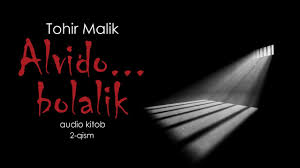 Asar qahramonlariga tavsif
Asar qahramonlariga tavsif
Aqlli, bilimdon, izlanuvchan o‘quvchi, biroq uning o‘qishiga otasi qarshilik qiladi.
Asar qahramonlariga tavsif
Salim
Xulosa
Asar qahramonlarining qismati ayanchli tus olishida ular yashayotgan jamiyat aybdordir. O‘smirlarning hayotda o‘z o‘rinlarini topishlarida oila, maktab, mahalla – umuman fuqarolik jamiyati teng javobgardir. Bolaning nazoratsiz qolgan har bir kuni uni nomaqbul yo‘llar sari bir qadam odimlashiga sabab bo‘lishi mumkin.
Mustaqil bajarish uchun topshiriqlar
Tohir Malikning yozuvchi sifatida shakllanishidagi o‘ziga xoslikka e’tibor qiling. Hayotda kattalarning o‘rni haqida fikr yuriting. 
Yozuvchining yoshlarga munosabatidagi kuyunchakligini izohlang.Uning “Alvido, bolalik” asarini o‘qing .
 Asarda: “Ota-onasiz o‘sayotgan bolalarning hayot falsafasi, hayot haqidagi , loqayd otalar,  bemehr onalar haqidagi tushunchalari ancha barvaqt shakllanadi”, - degan qat’iy fikr bor.
Mustaqil bajarish uchun topshiriqlar
Buning sabablari haqida fikr yuriting.
Asar qahramonlari qismatining ayanchli yakun topishiga kim aybdor?Vaziyatni ijobiy tomonga o’zgartirishi mumkin bo‘lgan omillar. Qamariddinning fe’l-atvori, holati boshqacha bo‘lishi mumkinmidi? Qayerda keskin burilsh yasashi, boshqa yo‘ldan borishi mumkin edi, deb o‘ylaysiz?
.Otasining ochko’zligiAsror2.Onasining loqaydligi3.O’zining irodasizligi
Onasining yengiltabiatliligiQamariddinm2. Maktabdagi munosabat3. Atrofdagilarning bolaga past nazar bilan qarashi4. Bola qalbidagi alamzadalik
. Oiladagi nosog’lom muhit2. Jamiyatdagi loqaydlik       Salim3. Bolaning irodasizligi
1. Oiladagi nosog’lom muhit2. Jamiyatdagi loqaydlik   Dilfuza
1. Oiladagi nosog’lom muhit2. Otasining kibr-u havoga berilganligi     Sanjar2. Jamiyatdagi loqaydlik